0021515400000000
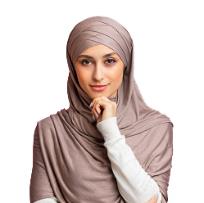 أحـلام ريم السعيد
Contact.chef@Bestfreecv.com
السعودية ,جدة
خبـرات العمـل
2020 – 2019 إسم الشركة أو المؤسسة
الوظيفة : وصف بعض المهام التي كنت تنجزها في المنصب الموكل لك (نص وهمي)
أيضا النتائج التي حققتها.
أيضا النتائج التي حققتها.
أيضا النتائج التي حققتها.
www.bestfreecv.com
2020 – 2019 إسم الشركة أو المؤسسة
الوظيفة : وصف بعض المهام التي كنت تنجزها في المنصب الموكل لك (نص وهمي)
أيضا النتائج التي حققتها.
أيضا النتائج التي حققتها.
أيضا النتائج التي حققتها.
نبدة عني
مهتمة بمجال الجرافيك وتصميم واجهات المواقع وكذلك التصوير, وفي تطور مستمر بفضل الله. قررت إنشاء هذا الموقع ليكون موقع لمساعدة كل من لم يتمكن من إنشاء سيرة ذاتية بمفرده. مهتمة بمجال الجرافيك وتصميم واجهات المواقع وكذلك التصوير, وفي تطور مستمر بفضل الله. قررت إنشاء هذا الموقع ليكون موقع لمساعدة كل من لم يتمكن من إنشاء سيرة ذاتية
المؤهلات التعليمية
2020 – 2019  إسم الكلية أو المدرسة العليا أو المعهد, قم بتغيير النص
الدبلوم المحصل عليه وكذلك التخصص: قم بتغيير هذا النص بمعلوماتك الصحيحة
2020 – 2019  إسم الكلية أو المدرسة العليا أو المعهد, قم بتغيير النص
الدبلوم المحصل عليه وكذلك التخصص: قم بتغيير هذا النص بمعلوماتك الصحيحة
الإهتمامـات والهوايـات
اللغـات
الإنجليزية
العربية
القراءة
السفر
الرياضة
المهــارات
المهارة 3
المهارة 1
المهارة 4
المهارة 2
[Speaker Notes: جميع الحقوق محفوظة لموقع
www.BestFreeCv.Com]
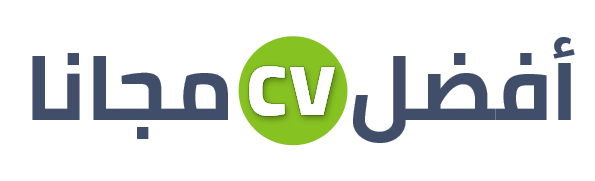 أكثر من 120 نموذج سيرة ذاتية بتنسيق بوربوينت PowerPoint وأيضا صيغة Word جاهزة للطباعة والتنزيل. يمكنك تخصيصها وفقا لذوقك في الألوان وكذلك مهاراتك وخبراتك المهنية من أجل تقديم على أحسن صورة وبشكل جيد.
قم بتنزيل أي مثال من نماذج السيرة الذاتية التي تناسب شخصيتك والمنصب الذي تريد الإشتغال به . ثم قم بتخصيصه من خلال كتابة معلومات التدريب الخاص بك وخبراتك المهنية ، ومهاراتك …
www.bestfreecv.com